Moje wakacje w Katowicach
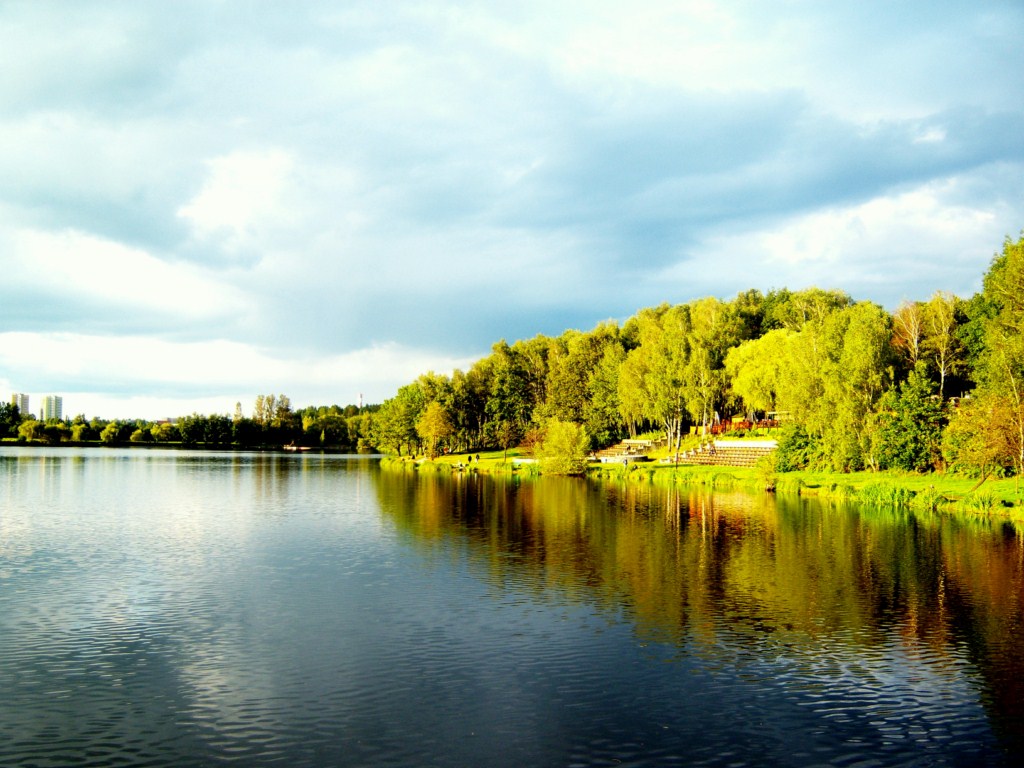 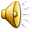 Dolina Trzech Stawów
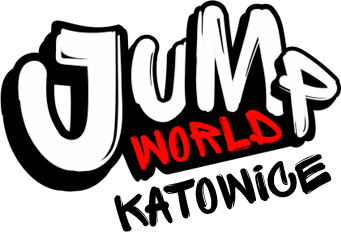 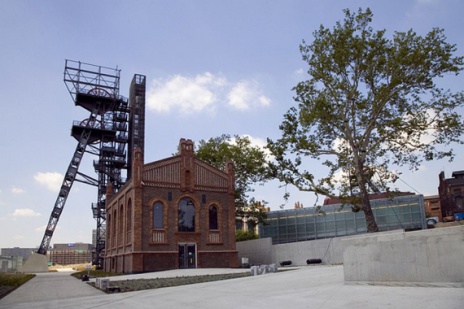 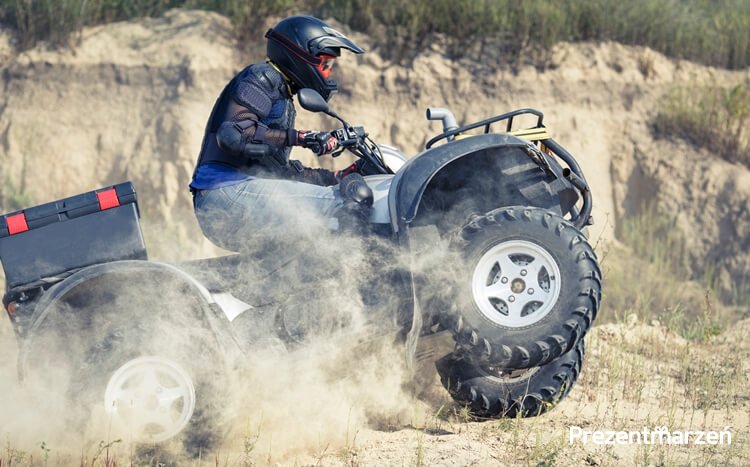 Zapraszam do obejrzenia 7 dni wakacji gimnazjalisty
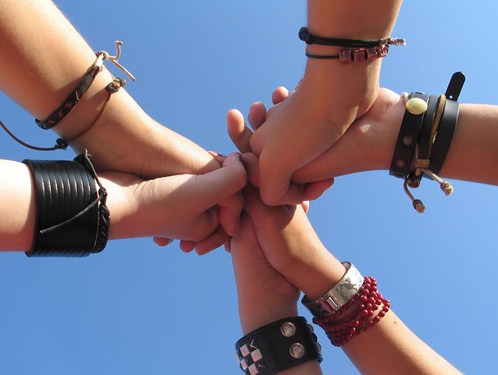 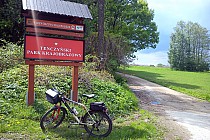 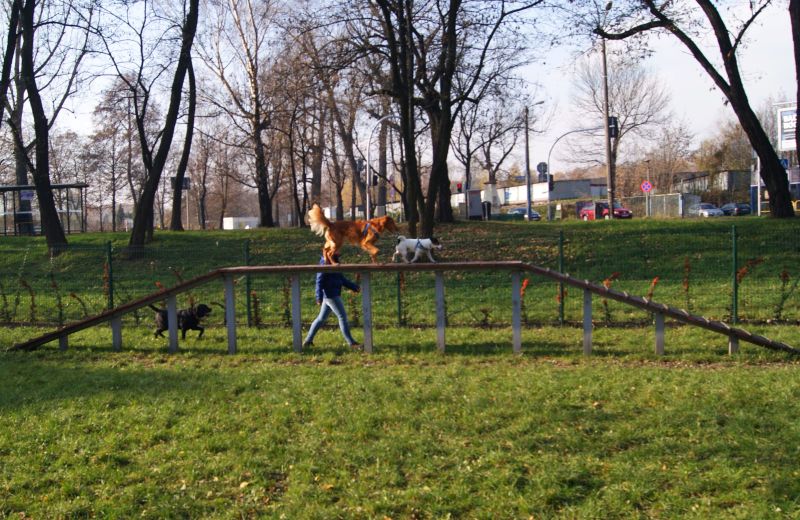 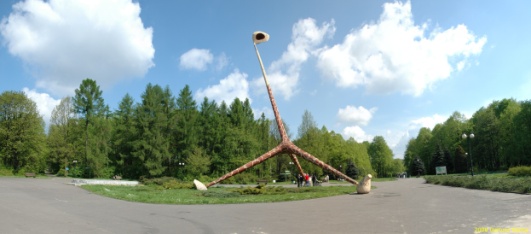 Dzień     1 Wycieczka do z o.o.
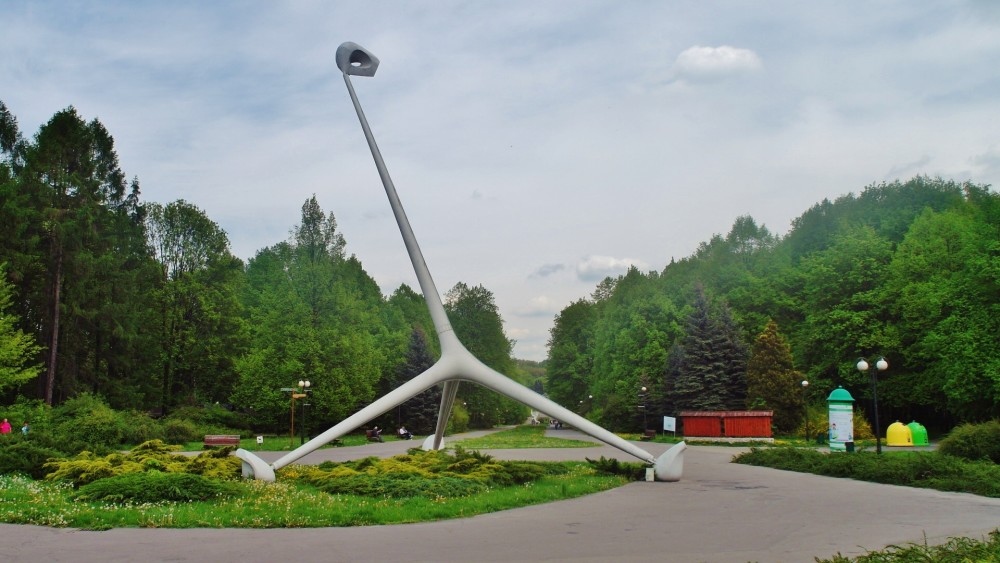 Poinformowałam rodziców gdzie i z kim się wybieram oraz o której wrócę
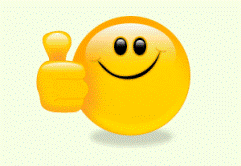 Kocham zwierzęta, więc pójdę pooglądać je w z o.o.
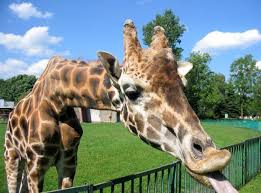 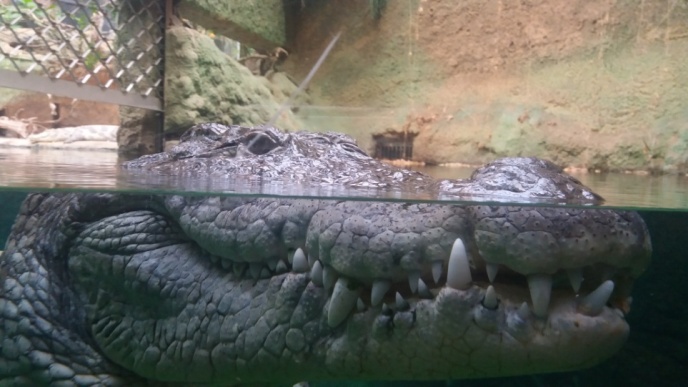 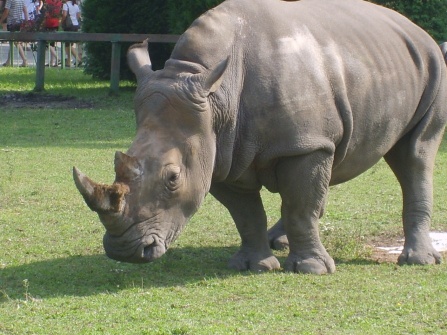 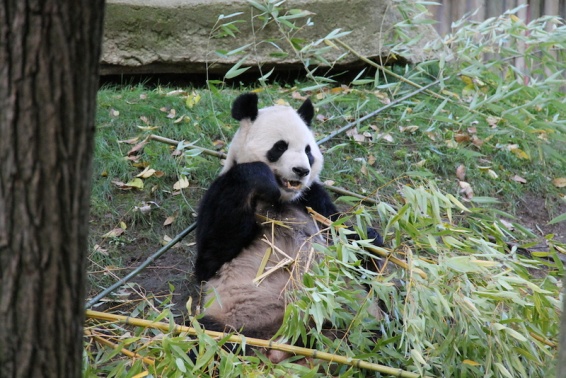 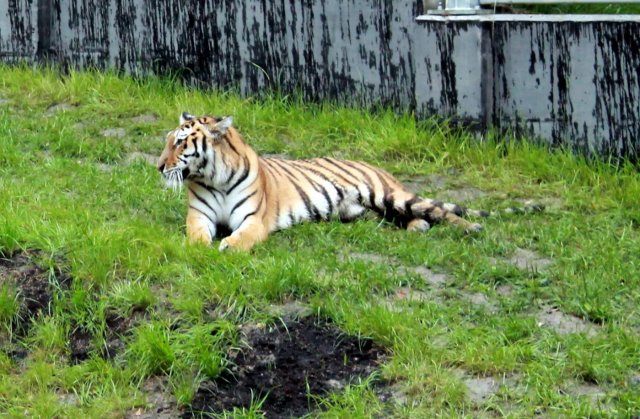 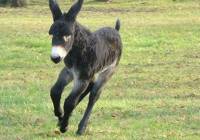 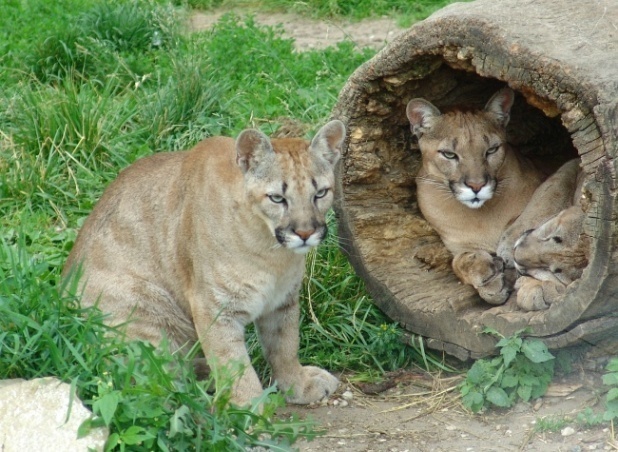 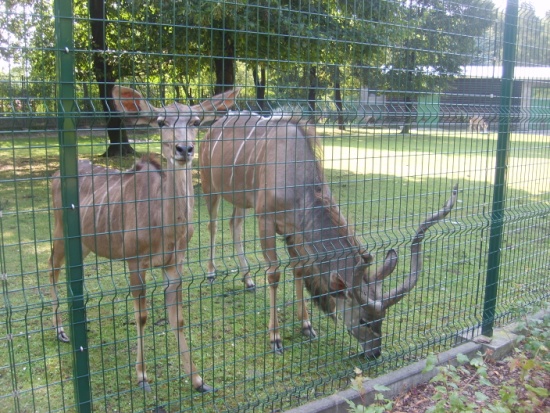 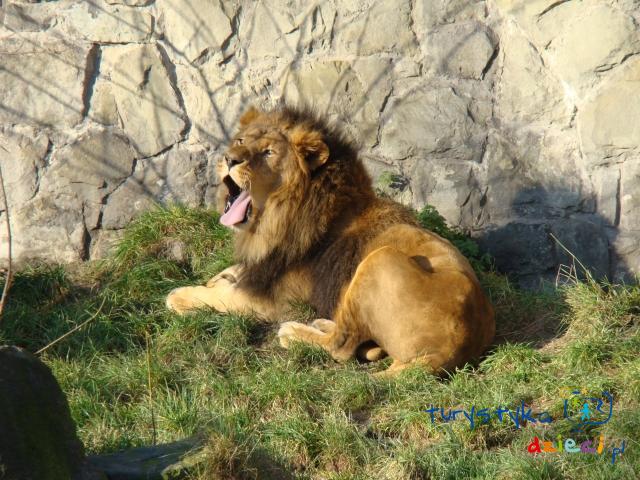 DZIEŃ 2   JAZDA NA ROWERACH
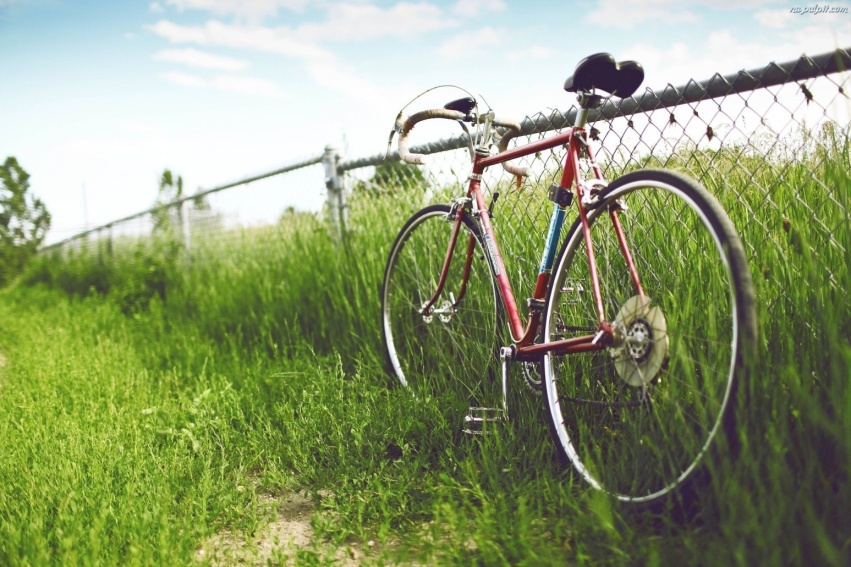 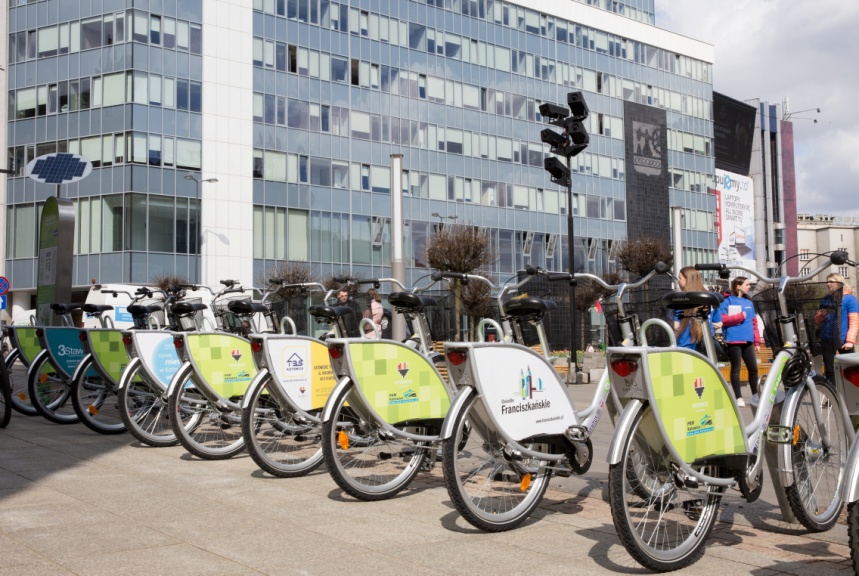 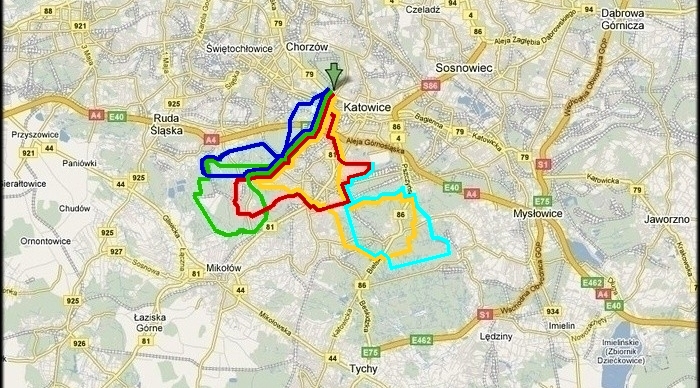 Zawsze jeżdżę             w kasku i unikam  odludnych                   i ustronnych miejsc
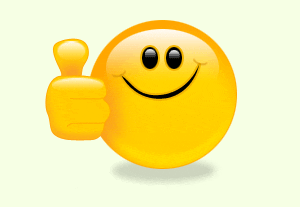 DZIEŃ 3     ZWIEDZANIE MUZEUM    				ŚLĄSKIEGO
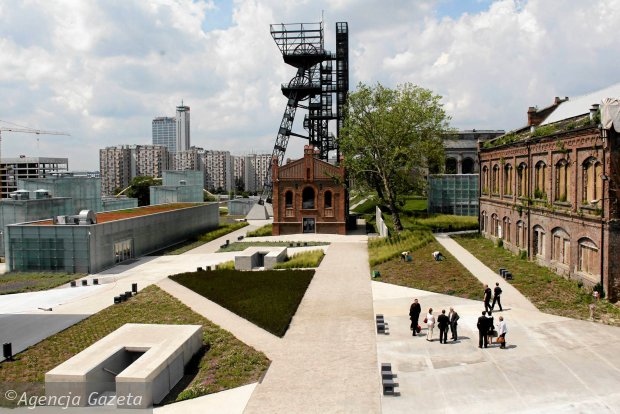 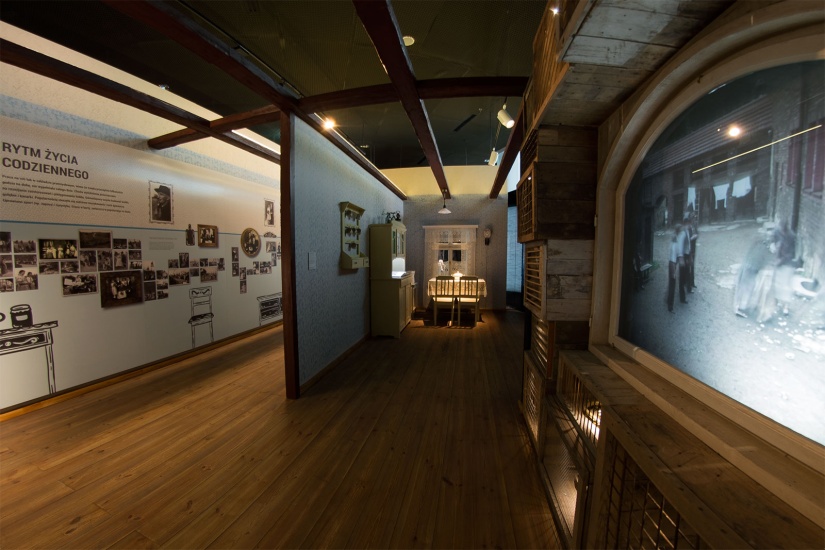 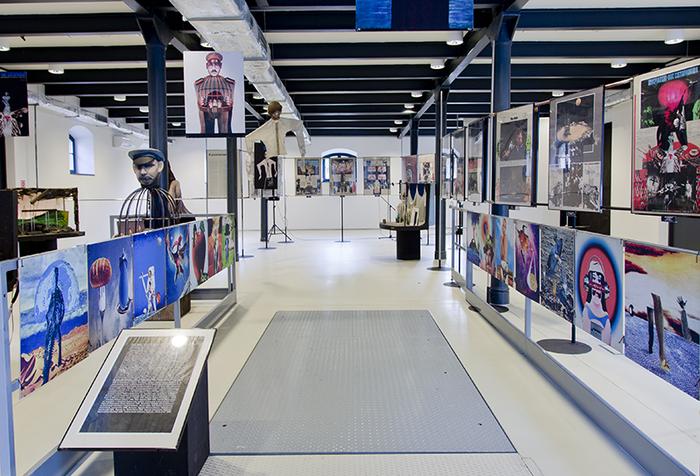 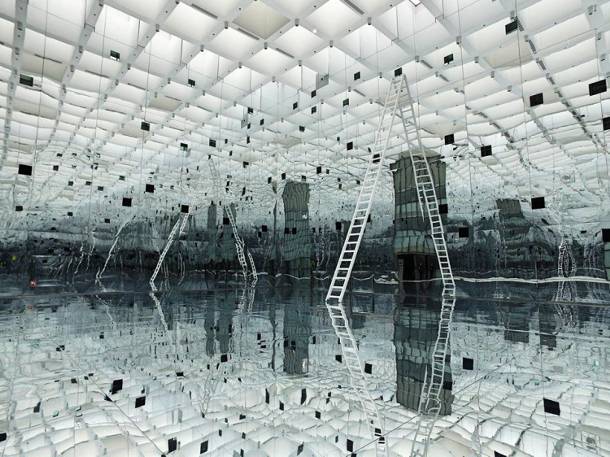 Lustra przyciągają wzrok …
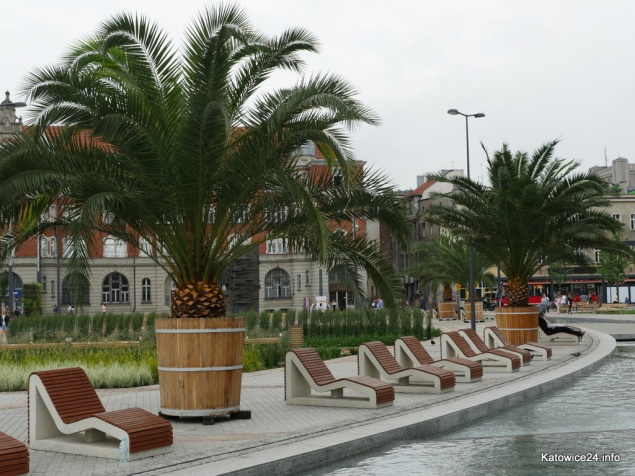 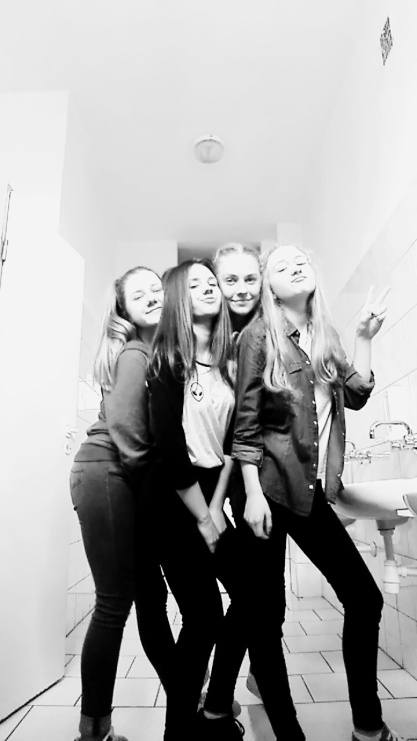 Po muzeum odpoczynek w centrum miasta
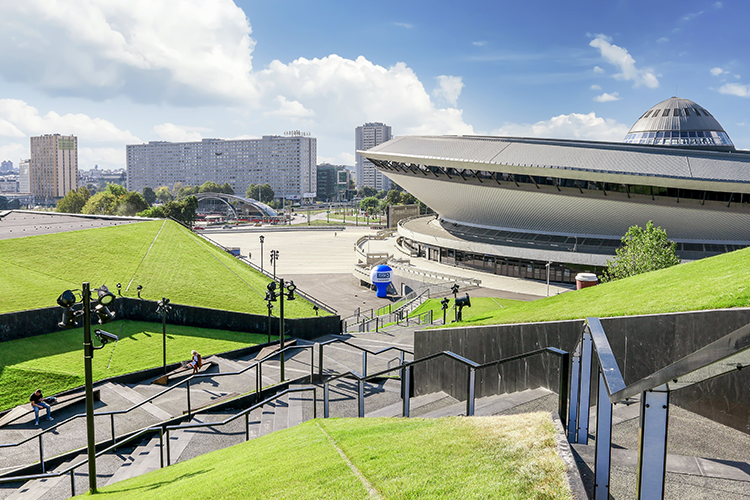 DZIEŃ 4 		JAZDA NA QUADACH
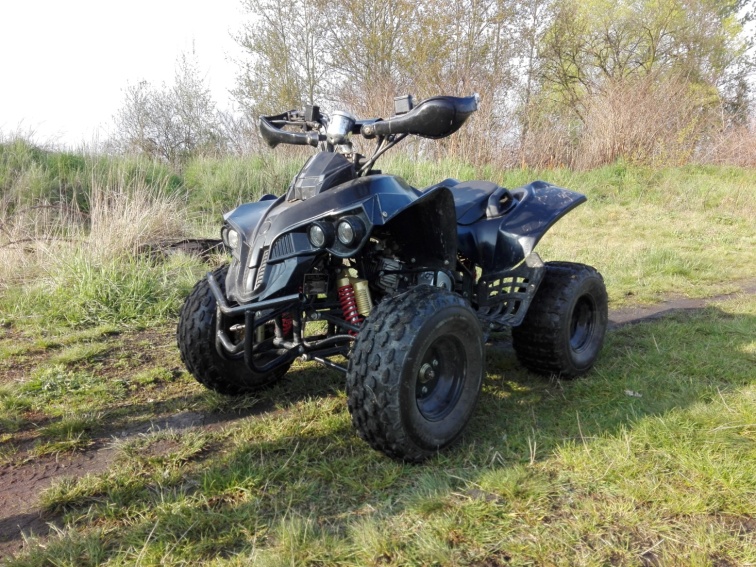 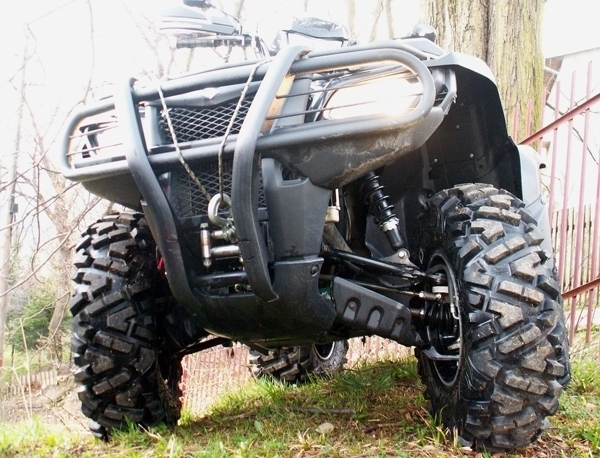 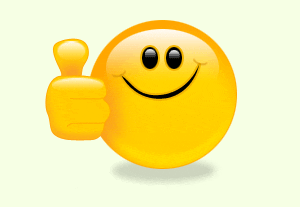 Zawsze zgodnie z przepisami i bezpiecznie
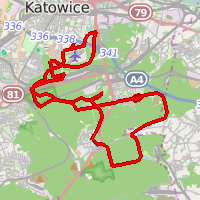 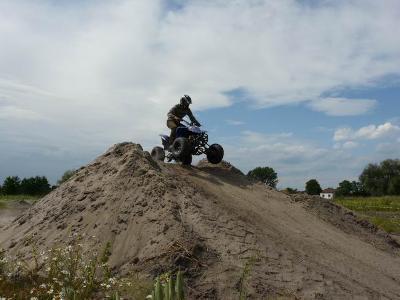 Jeżdżę wyznaczonymi trasami
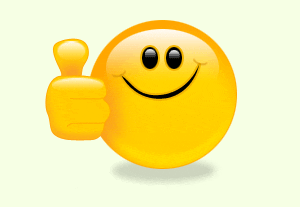 DZIEŃ 5	     SPOTKANIE Z PRZYJACIÓŁMI
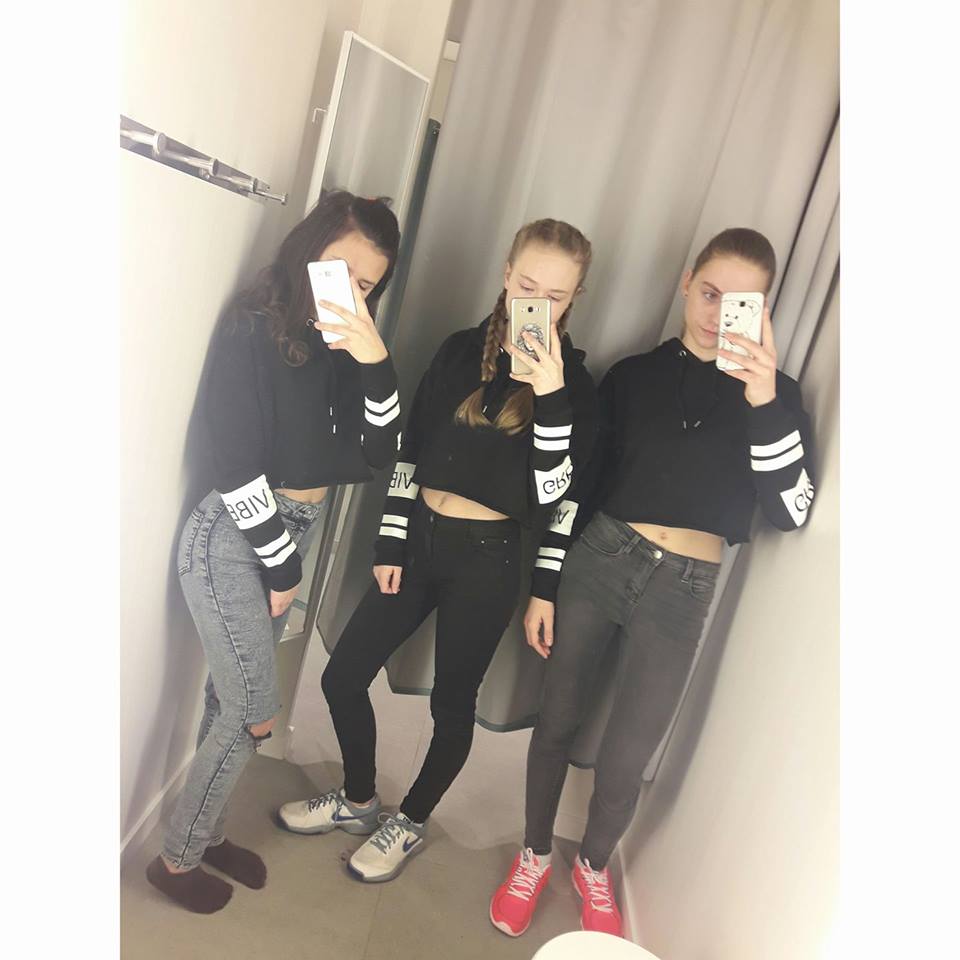 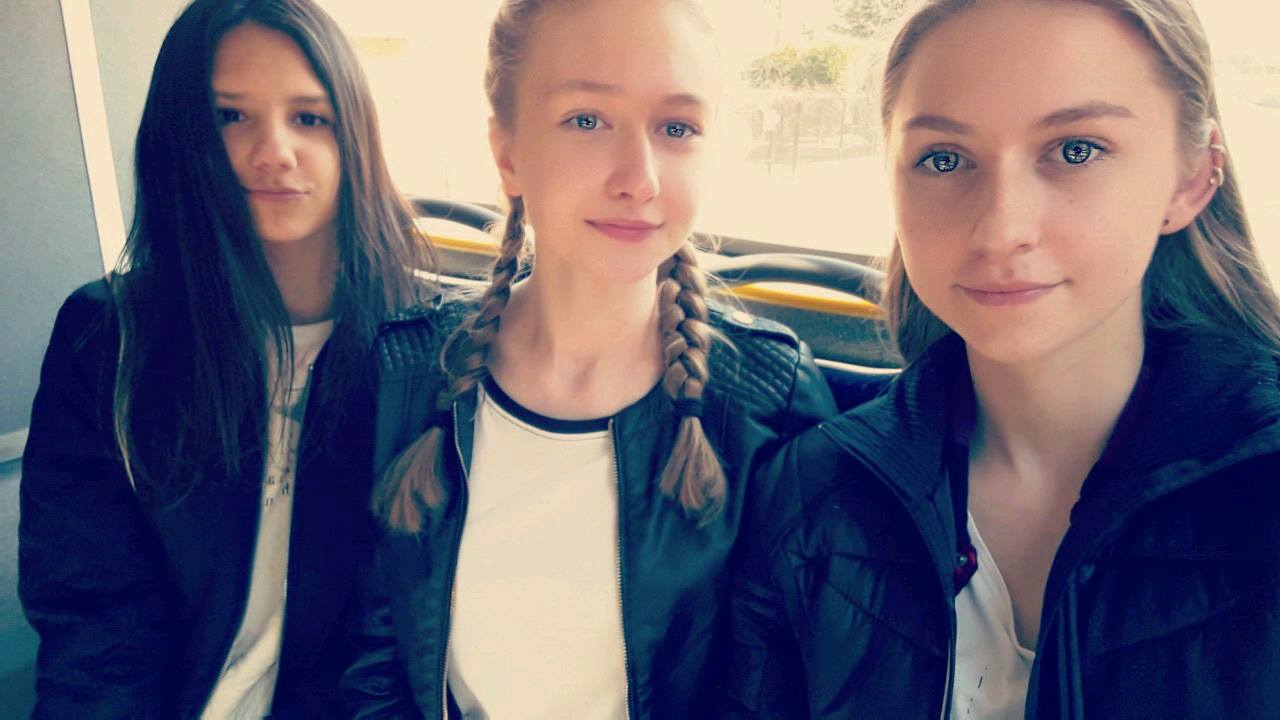 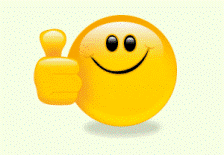 Wybieram przyjaźń, a nie nałogi
W ładną pogodę wybierzemy się na Wakemanie w Mysłowicach
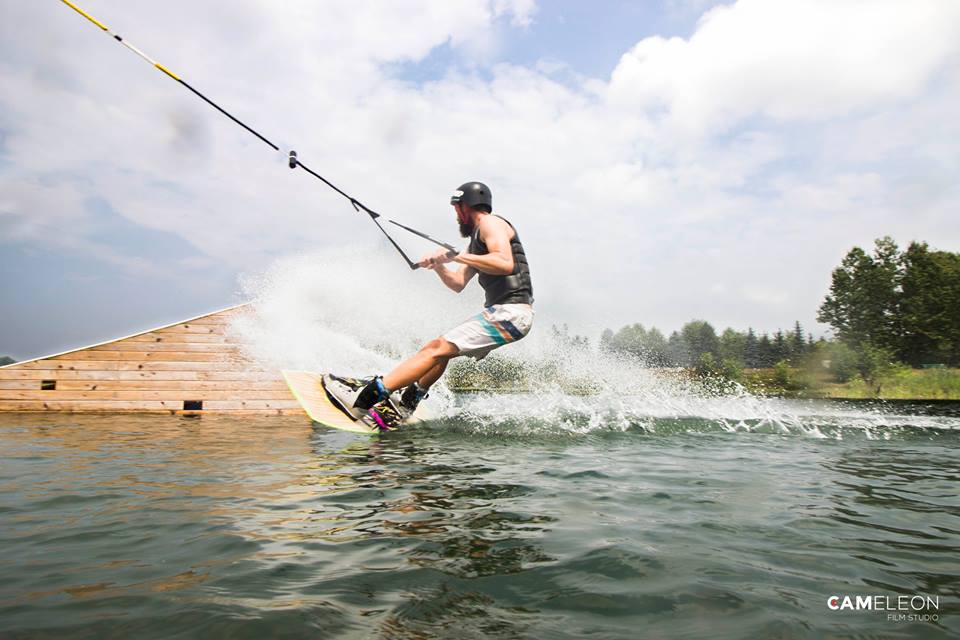 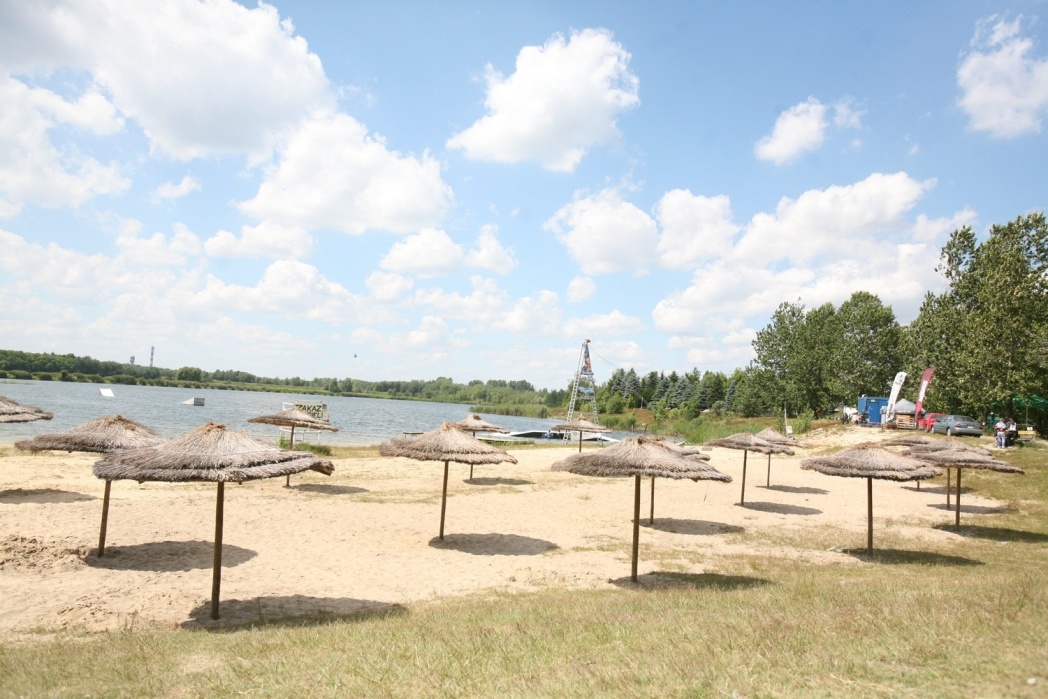 Kąpię się na plaży strzeżonej 
i nie wchodzę do wody od razu po jedzeniu
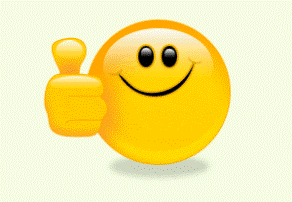 DZIEŃ 6 		SPACER Z KUDŁATYM                				PRZYJACIELEM
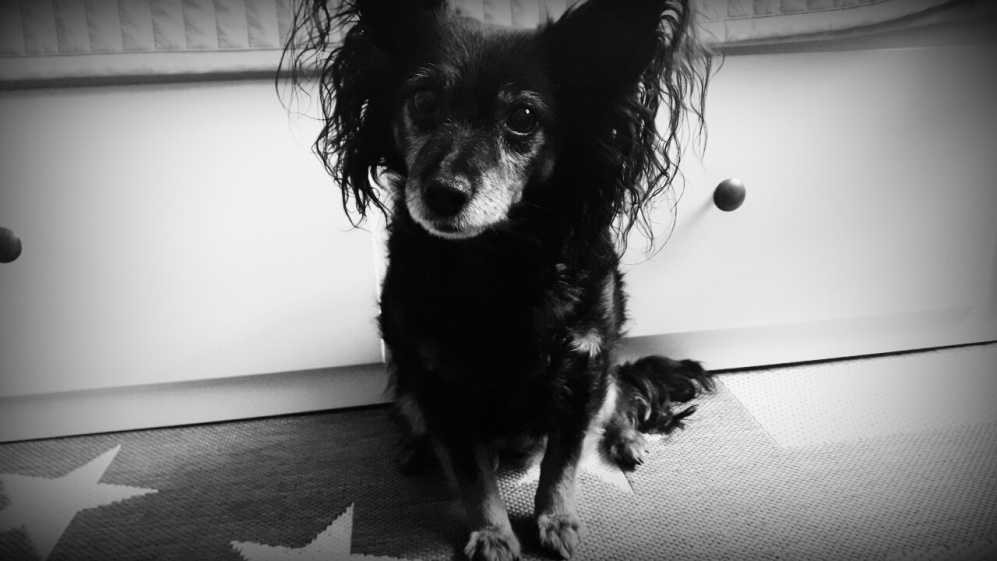 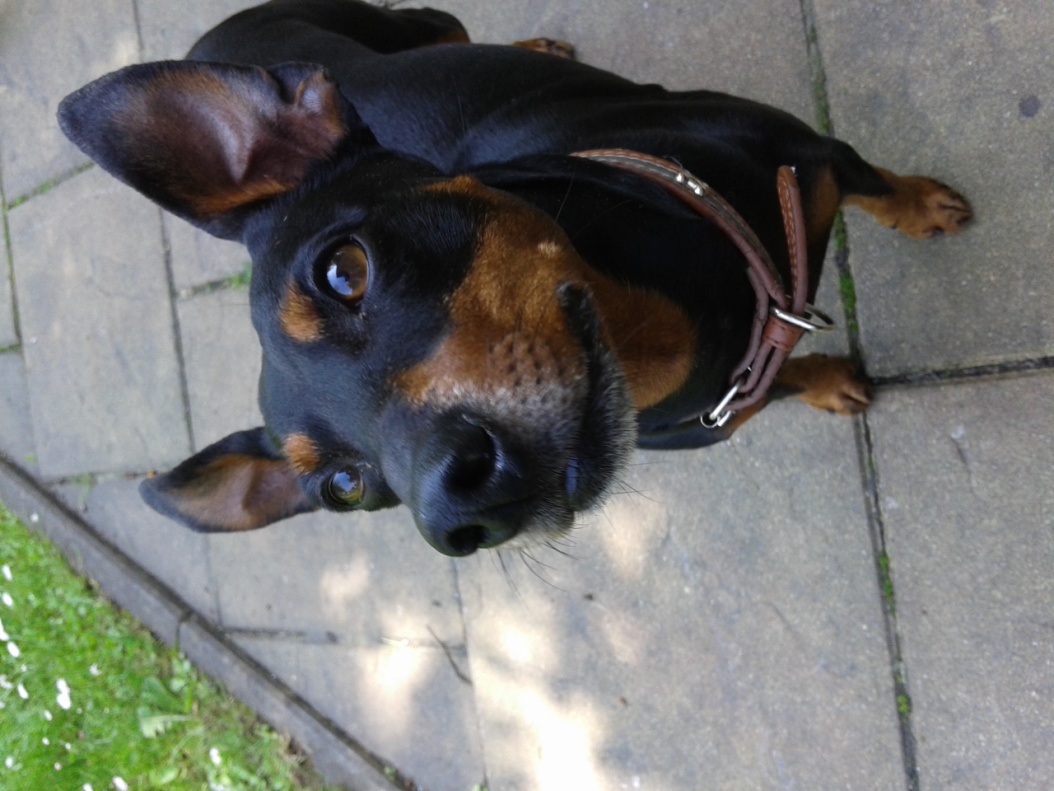 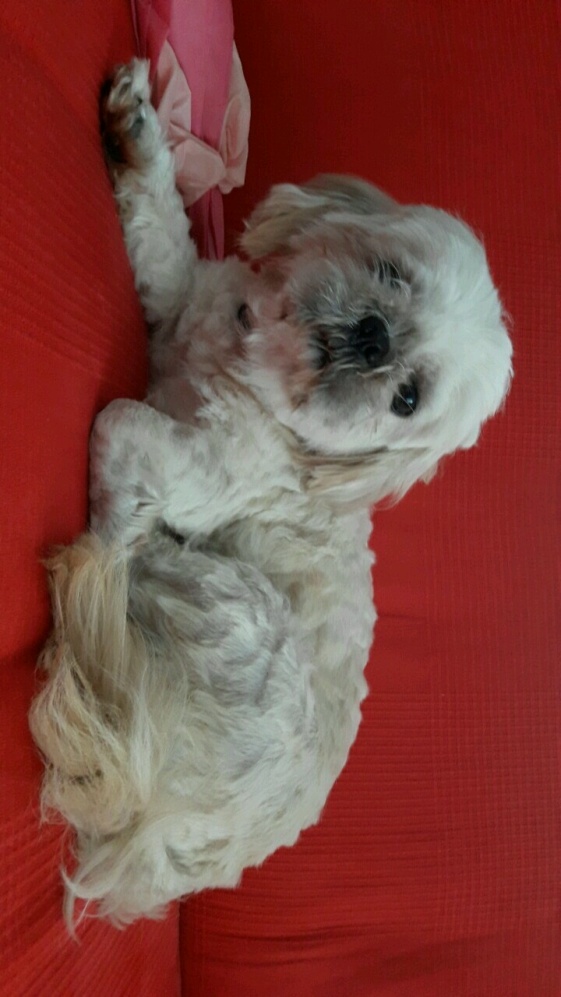 Poznaję nowe osoby, ale jestem ostrożna       w podawaniu informacji o sobie
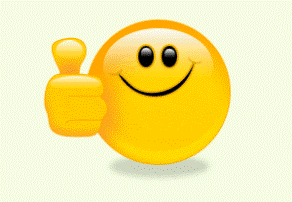 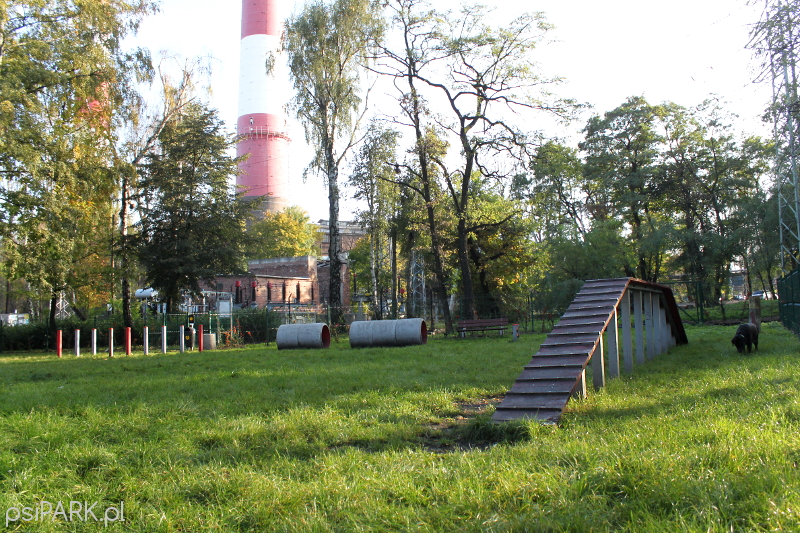 Nikiszowiec park dla psów
DZIEŃ 7     SKAKANIE W JUMPWORLDZIE
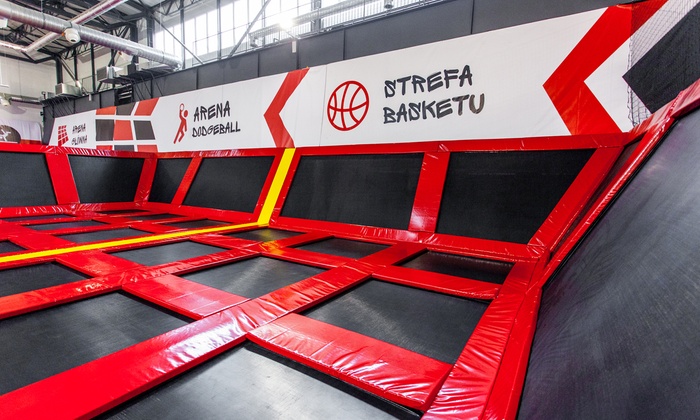 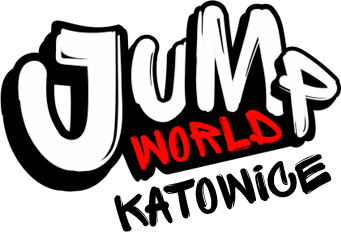 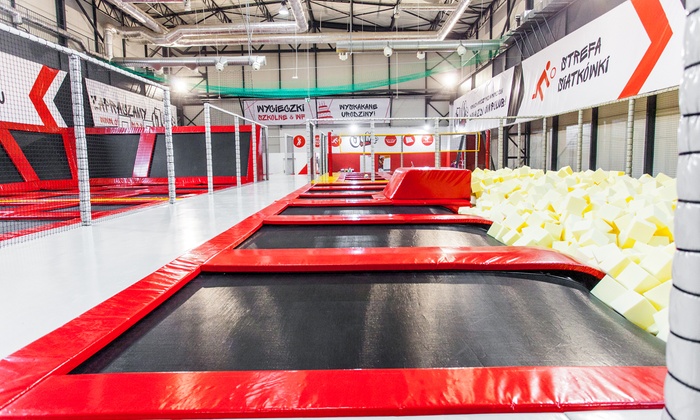 Super exstra fajnie Najs
Dobry pomysł + rozwaga = udane wakacje
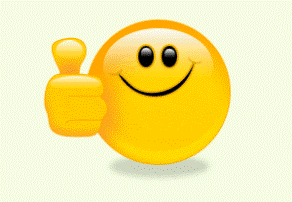 Wykorzystano: 
Zdjęcia archiwum własne oraz     https://www.google.pl/imghp?hl=pl&tab=wi&ei=fsMSWbqVA8HI6AT3zYngBQ&ved=0EKouCBUoAQ
Muzyka Shawn Mendes – There’s Nothing Holdin’ Me Back  - http://ulub.pl/
Prezentację przygotowała: Natalia Gruszka kl. 2a 
Gimnazjum nr 15 w Katowicach

Dziękuję za uwagę!